Figure 3. Hyperthermia increases the lateral diffusion and decreases the postsynaptic clustering of K289M but not WT ...
Cereb Cortex, Volume 22, Issue 7, July 2012, Pages 1542–1553, https://doi.org/10.1093/cercor/bhr225
The content of this slide may be subject to copyright: please see the slide notes for details.
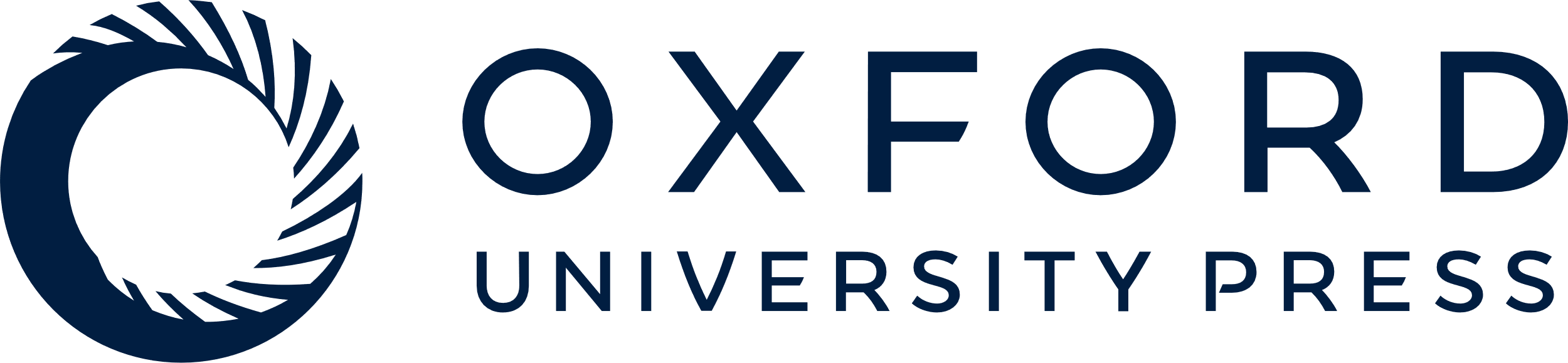 [Speaker Notes: Figure 3. Hyperthermia increases the lateral diffusion and decreases the postsynaptic clustering of K289M but not WT recombinant γ2. (A and B) Cumulative probabilities of QD diffusion coefficients (for bulk population of QDs) associated with WT or K289M mutant γ2 at 37 °C (gray) or 41 °C (black), in absence (A) or presence (B) of the membrane-permeant dynamin inhibitory peptide P4 (myr-P4). In absence of myr-P4 (A) hyperthermia decreased diffusion coefficients of both recombinant WT and K289M γ2. Kolmogorov–Smirnov test, ***P < 0.001. In the presence of 50 μM myr-P4, (B) cumulative probability plots of diffusion coefficients of K289M but not WT γ2 are shifted toward higher values at 41 °C. Kolmogorov–Smirnov test, ***P < 0.001. (C) Diffusion coefficients of K289M are increased at 41 °C outside (left) and inside (right) inhibitory synapses. Kolmogorov–Smirnov test, ***P < 0.001, **P < 0.05. (D and E) Hyperthermia increases the size of the confinement domain (D) and decreases the synaptic DT (E) of K289M γ2. Mann–Whitney rank-sum test, **P < 0.005, ***P < 0.001. (F and G) Live-cell imaging of recombinant WT and K289M γ2 subunits in hippocampal neurons in presence of myr-P4. Calibration, 5 μm. At 37 °C, large clusters of recombinant WT and K289M γ2 can be detected as GFP fluorescence spots (F). Note that the loss of mutant but not WT γ2 clusters after 1-h exposure to 41 °C. (G) The mean density of receptor clusters was reduced by 57% in neurons expressing K289M (black) as compared with WT γ2 (white) after warming. Mann–Whitney rank-sum test, ***P < 0.001.


Unless provided in the caption above, the following copyright applies to the content of this slide: © The Author 2011. Published by Oxford University Press. All rights reserved. For permissions, please e-mail: journals.permissions@oup.com]